Bilan comptable exercice 2017
Du 1° Janvier 2017 au 31 octobre 2017
CP France de PARAPENTE 2017
Paiements en attente :
Subvention Baronnies : 1.000€
Solde Région PACA      : 3.000€
FFVL		       :      ?
CP France de PARAPENTE 2017
Comptes de Résultat 2017
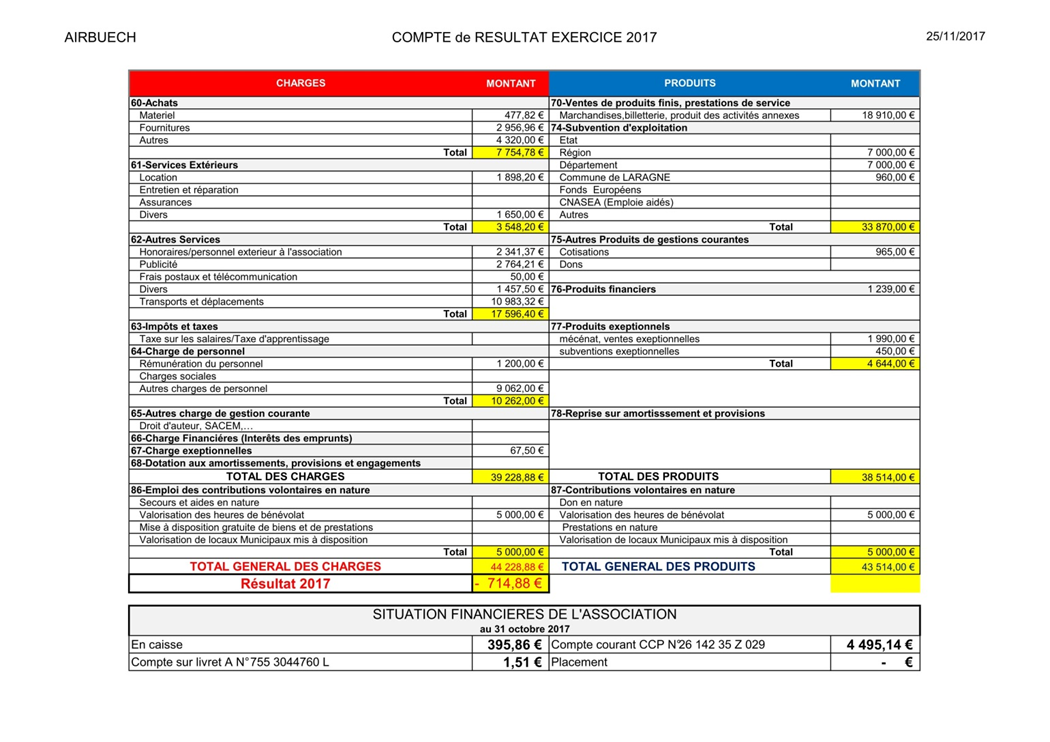 Approbation des comptes
CONTRE
ABSTENTION
POUR
Budget prévisionnel 2018
Approbation du budget prévisionnel 2018
CONTRE
ABSTENTION
POUR